“伟大精神”学习培训系列
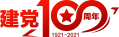 庆祝建党100周年党史学习教育活动
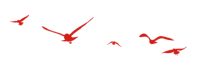 坚定执着追理想、实事求是闯新路、艰苦奋斗攻难关、依靠群众求胜利
学习井冈山精神
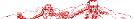 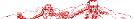 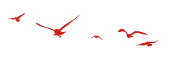 前言
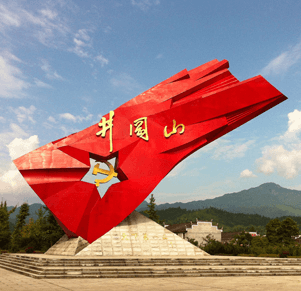 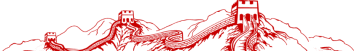 井冈山地处湘东赣西边界，南岭北支、罗霄山脉中段。距江西省吉安市中心城区吉州区约130公里，距井冈山市新城区（红星街道）35公里。
      1927年10月，毛泽东、朱德、陈毅、彭德怀、滕代远等老一辈无产阶级革命家率领中国工农红军来到井冈山，创建以宁冈县为中心中国第一个农村革命根据地，开辟了“以农村包围城市、武装夺取政权”的具有中国特色的革命道路，从此井冈山被载入中国革命历史史册，被誉为“中国革命的摇篮”和“中华人民共和国的奠基石”。
https://www.PPT818.com/
井冈山革命斗争史
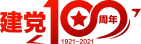 01
02
03
井冈山精神解读
目录
弘扬井冈山精神
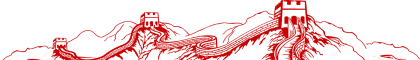 井冈山革命斗争史
01
井冈山革命斗争史
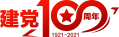 井冈山革命斗争史简述
井冈山位于江西、湖南两省交界的罗霄山脉中段。二十世纪二十年代后期，毛泽东、朱德等老一辈无产阶级革命家领导湘赣边界军民在这里创建了中国第一个农村革命根据地。根据地全盛时期面积达7200平方公里，人口约50余万。井冈山革命根据地的建立，是马克思主义与中国革命实践相结合的典范，是“以农村包围城市，最后夺取全国胜利”道路的起点。井冈山的斗争从1927年10月至1930年2月，经历了创立、巩固发展和坚持斗争三个阶段。
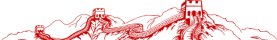 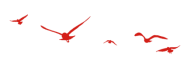 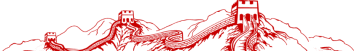 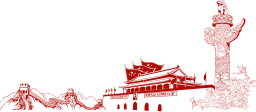 井冈山革命斗争史
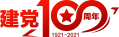 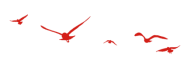 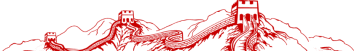 井冈山革命根据地的创立
井冈山革命根据地的巩固发展
井冈山军民坚持斗争
湘赣边界人民有着光荣的革命传统。早在大革命时期，在外地求学的一批进步青年欧阳洛、朱亦岳、陈正人、刘寅生、龙超清、谭觉民等先后加入共产党。他们受党组织的派遣回到边界各县开展革命活动，建立党的组织和农民协会。在党的领导下，边界的农民运动蓬勃发展，半数以上的农民参加农民协会。农会还有自己的武装，各县共有枪支670支。边界六县的革命派都先后推翻了本县的豪绅政权，掌握了全县。宁冈、莲花、永新还建立了县级革命政权。
1928年7月22日，彭德怀、滕代远领导平江起义，成立中国红军第五军，彭德怀任军长，滕代远任党代表。根据湖南省委向萍乡、安源发展，与红四军取联络的指示，彭德怀、滕代远率领红五军四、五纵队冲破敌人重重阻截，于12月10日，到达宁冈新城与红四军主力胜利会师。      红五军与红四军会师后，湘、赣两省敌军正准备发动第三次“会剿”。为了打破敌人的“会剿”，1929年1月4日，毛泽东在宁冈柏路村主持召开前委、特委、各县县委、团特委和红军第四、五军军委联席会议。会议决定采取“围魏救赵”的战术，由红四军主力出击赣南，迂回敌后，打击敌人；红五军和红四军三十二团留守井冈山。
正当工农革命军在井冈山建立革命根据地时，朱德、陈毅率领南昌起义部分队伍进入湘南，在湘南党组织的配合下，于1928年1月12日智取宜章县城，揭开了湘南暴动序幕。不到两个月时间，暴动浪潮波及20余县，中心区域的宜章、郴县、耒阳、永兴、资兴、安仁等县相继恢复了党的组织，建立苏维埃政权，组建了工农革命军第三、第四、第七和两个独立团。同时，发动群众打土豪，开展土地革命斗争。
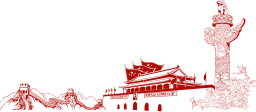 井冈山革命斗争史
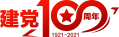 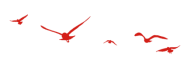 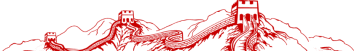 井冈山革命斗争大事记
1927年8月7日 中共中央在汉口召开紧急会议，选举了临时中央政治局，确定了实行土地革命和武装起义的方针。下旬，湖南新省委制定湘赣边界秋收起义的计划。
1927年9月9日 湘赣边界秋收起义爆发。
1927年10月27日 工农革命军进驻井冈山茨坪。
1927年12月下旬 毛泽东在宁冈砻市宣布了工农革命军的“三大任务”。[详细]
1928年1月8日 毛泽东在遂川县城天主堂主召开会议，决定成立中共遂川县委，陈正人任书记。
1928年1月25日 毛泽东在遂川李家坪首次宣布“六项注意”。
1928年3月底 毛泽东率一团在桂东沙田一带发动群众打土豪分田地。朱德陈毅率部向湘赣边界转移。
1928年4月28日 朱德、毛泽东两军在宁冈砻市胜利会师。月底，工农革命军第四军党的第一次代表大会在龙江书院召开，产生了军委会，毛泽东任书记。
1
2
3
4
5
6
7
8
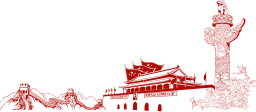 井冈山革命斗争史
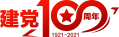 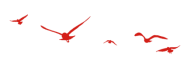 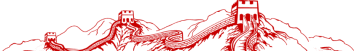 井冈山革命斗争大事记
1928年10月4日至6日 湘赣边界党的第二次代表大会在茅坪步云山召开。大会通过了毛泽东起草的《中国共产党湘赣边界第二次代表大会决议案》（《中国的红色政权为什么能够存在？》即为其中一部分）。
1928年12月10日 彭德怀、滕代远等率领红五军一部，到达新城，同红四军胜利会合。[详细]
1929年1月14日 毛泽东、朱德率领红四军主力从茨坪、行州出发，向赣南进军。
1929年4月1日 红五军在瑞金与红四军会合。8日，前委在于都召开扩大会议，决定红五军返回湘赣边界收复失地，重建政权，和红四军在赣南的斗争相呼应。月底，红五军抵达井冈山。[详细]
1930年1月5日 毛泽东写下《星星之火，可以燎原》一文。
1929年3月20日 红四军在长汀召开前委扩大会议，决定在赣南、闽西创造新的红色割据。
1930年1月18日 在遂川于田镇召开湘赣边界特委、赣西特委和红五军联席会议。
1930年2月7日 毛泽东在吉安陂头主持召开军队党和地方党组织的联席会议，决定将红四军前委扩大为四、五、六军及赣西南、闽西、东江、湘赣边界等地区斗争的指导机关。同时，决定赣西、赣南、湘赣边界三特委合并为赣西南特委。
1
2
3
4
5
6
7
8
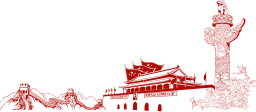 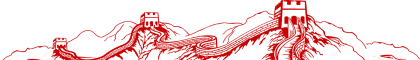 井冈山精神解读
02
井冈山精神解读
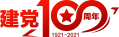 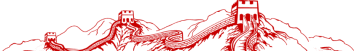 井冈山精神内涵
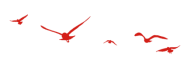 坚定执着追理想
实事求是闯新路
艰苦奋斗攻难关
依靠群众求胜利
井冈山精神是以毛泽东同志为代表的中国共产党人在井冈山创建革命根据地、开辟中国革命新道路、进行艰苦卓绝的革命斗争中培育和形成的革命精神。它是几千年来中华民族精神的创造性转化和升华，是值得全国人民珍视的精神瑰宝，是推进中国特色社会主义事业、实现中华民族伟大复兴的强大精神动力。
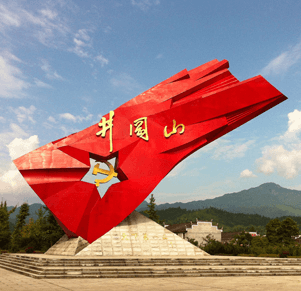 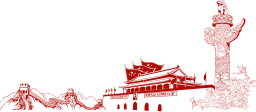 井冈山精神解读
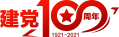 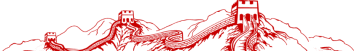 井冈山精神解读
井冈山是中国革命的摇篮。井冈山的革命斗争不仅点燃了中国革命的星星之火、开辟了中国革命的独特道路，而且孕育出伟大的井冈山精神。井冈山精神的产生，是中国近现代历史发展的必然结果。
　　土地革命时期，以毛泽东同志、朱德同志为代表的老一辈无产阶级革命家，在秋收起义和南昌起义遭到严重挫折的情况下，把马克思主义基本原理同中国革命具体实践相结合，审时度势，率领工农革命军进军井冈山，在白色政权的四面包围之中建立起全国第一个农村革命根据地。
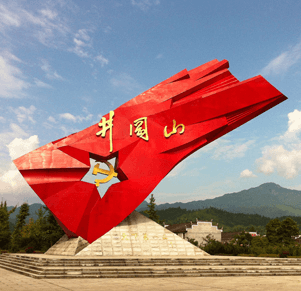 艰苦卓绝的铸就过程
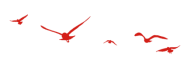 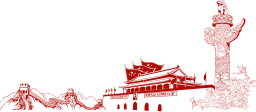 [Speaker Notes: https://www.ypppt.com/]
井冈山精神解读
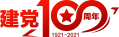 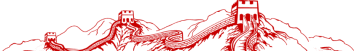 井冈山精神解读
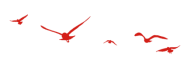 作为我们党在革命斗争的艰苦岁月中形成的伟大精神和马克思主义中国化的理论结晶，井冈山精神集中反映了我们党的优良传统和作风，有着极为丰富深邃的精神内涵。
　　坚定信念、艰苦奋斗，是井冈山精神的灵魂。大革命失败后，井冈山的革命斗争靠什么燃起“工农武装割据”的燎原之火、照亮中国革命的前程？靠的就是共产党人对中国革命光明未来的坚定信念和不懈追求。正是因为有了崇高的理想信念，才会产生在艰难困苦环境中战胜一切困难的超凡勇气，产生在战场上冲锋陷阵、英勇杀敌的顽强斗志，产生在敌人屠刀下慷慨就义、视死如归的英雄气概，才能经受住血雨腥风的洗礼和考验。
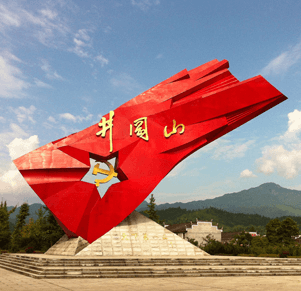 丰富深邃的精神内涵
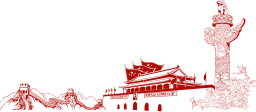 井冈山精神解读
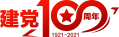 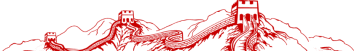 井冈山精神解读
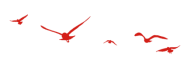 井冈山精神是中华民族几千年来积淀的优秀传统与人文精神在革命战争年代的彰显和高扬。同时，井冈山精神又是具有原创意义的当代民族精神，是无产阶级革命精神和崇高风范的体现，是中国共产党优良精神传统的基础，是中国共产党革命精神之链的伟大开端。
　　井冈山精神最重要的价值，在于它在开创中国革命崭新时期和开辟中国革命独特道路上所具有的示范性和先导性。中国革命道路的开创和社会主义现代化建设的伟大创业之间，在历史进程上前后相继，在社会理想和目标追求上高度统一。因此，井冈山精神所具有的精神特质与品格在实现社会主义现代化的伟大历史进程中具有重要的指导意义和精神支撑作用。
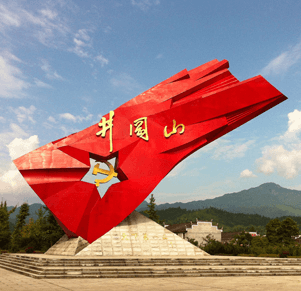 历久弥新的宝贵财富
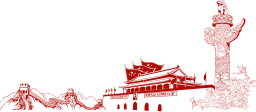 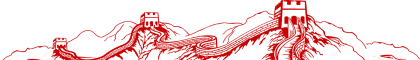 弘扬井冈山精神
03
弘扬井冈山精神
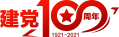 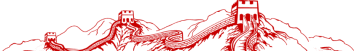 毛泽东谈井冈山精神
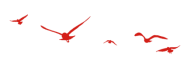 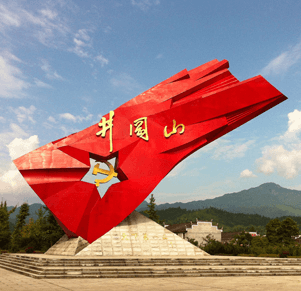 井冈山是中国革命的摇篮，也是毛泽东思想形成的重要地方。新中国成立后，毛泽东依然惦念着井冈山，惦念着井冈山人民。
      1951年，毛泽东委派以谢觉哉为团长的中央人民政府南方革命根据地慰问团来到江西，深入到井冈山等地慰问老区人民，并带来了毛泽东的亲笔题词“发扬革命传统，争取更大光荣”。
      1965年5月22日，毛泽东重上井冈山。在井冈山，毛泽东与身边的工作人员一起回顾了井冈山的斗争历程。  他说：
     “井冈山是座好山，地形条件好，群众基础好，遂川、宁冈、永新、酃县、茶陵、莲花等县均有党的活动和农民运动，具有一定的政治条件。”
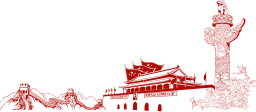 弘扬井冈山精神
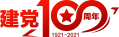 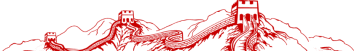 邓小平谈井冈山精神
1972年11月，邓小平经历了“文革”的磨难和江西三年的谪居后，在党中央、毛主席、周恩来的关怀下，开始了访问井冈山的活动。
    在宁冈的茅坪，当年宁冈县的领导向小平同志介绍了井冈山斗争的情况和茅坪的现状。邓小平语重心长地说：“井冈山精神是宝贵的，应当发扬。”接着又说：“我们的党是好的，是有希望的；我们的人民是好的，是有希望的；我们的国家是好的，是有希望的。”“过去毛主席在这里干革命穷，现在还是穷，以后会好的。”
    由于当时尚处“文革”后期，邓小平在井冈山参观时不可能说得很多，但不多的话语却表达了他对井冈山精神的高度重视。邓小平是第一个明确使用“井冈山精神”这一科学概念的中央高层领导人。
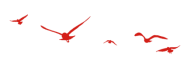 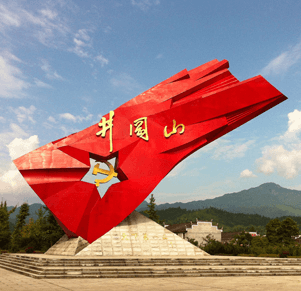 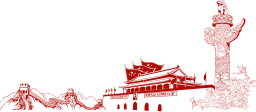 弘扬井冈山精神
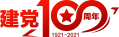 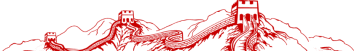 江泽民谈井冈山精神
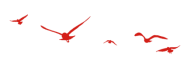 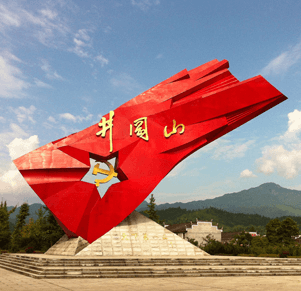 1989年10月，担任中共中央总书记仅四个月的江泽民来到了井冈山。在井冈山革命博物馆参观后，江泽民在井冈山革命博物馆挥毫题词：“继承和发扬光荣的井冈山革命传统。”
      在井冈山的几天中，江泽民对井冈山精神作了高度评价。他说：
    “井冈山是革命的摇篮，毛主席在井冈山开辟了中国革命胜利的道路，井冈山的革命精神永放光芒。”
    “虽然我们今天不再像井冈山斗争时期那样每天吃红米饭、南瓜汤了，但光荣的井冈山革命传统一天也不能忘掉。”
    “井冈山革命的星星之火之所以能燃遍全国，走向胜利，就在于老一辈无产阶级革命家坚定的共产主义理想和始终不渝的信念。我们今天建设有中国特色的社会主义现代化强国，也必须具有这种理想和信念。”
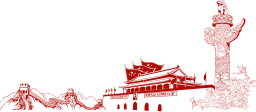 弘扬井冈山精神
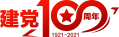 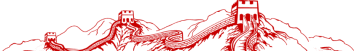 胡锦涛谈井冈山精神
2003年8月28日至9月1日，胡锦涛特地前往瑞金、兴国、于都等革命老区，瞻仰了毛泽东旧居、红军烈士纪念塔、中华苏维埃共和国临时中央政府等革命旧址，看望了老红军、老干部和老党员代表。胡锦涛强调：“伟大的井冈山精神集中反映了我们党的优良传统和作风。我们要结合时代的发展，结合党的历史方位和历史任务的变化，结合改革开放和发展社会主义市场经济的新实践，让井冈山精神大力发扬起来，使之在新的时代条件下放射出新的光芒。要坚持与时俱进、开拓创新，艰苦奋斗、脚踏实地，加强团结、形成合力，清正廉洁、甘于奉献，用优良的作风保证正确的理论路线和方针政策的贯彻执行。”
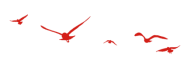 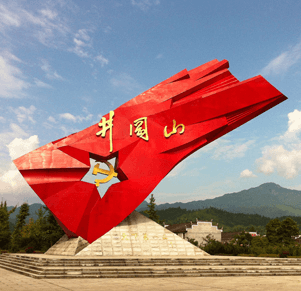 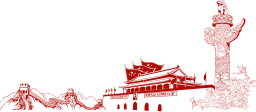 弘扬井冈山精神
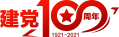 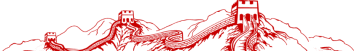 习近平谈井冈山精神
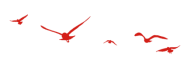 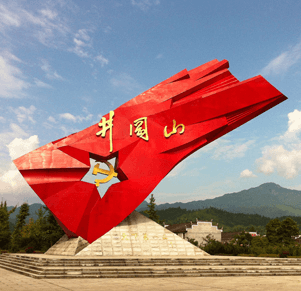 2008年10月14日，时任中共中央政治局常委、国家副主席习近平到井冈山考察调研。他参观了井冈山革命博物馆，瞻仰了茨坪革命旧居旧址群，并向井冈山革命烈士陵园敬献了花篮、花圈。在井冈山革命博物馆，他对包括井冈山精神在内的中国共产党在各个革命历史时期铸就的革命精神进行了详细了解，并且强调，要把井冈山精神发扬光大，与时俱进。
　　2016年2月1日至3日，中共中央总书记、国家主席、中央军委主席习近平来到江西，看望慰问广大干部群众和驻赣部队。习近平指出，井冈山是中国革命的摇篮。井冈山时期留给我们最为宝贵的财富，就是跨越时空的井冈山精神。今天，我们要结合新的时代条件，坚持坚定执着追理想、实事求是闯新路、艰苦奋斗攻难关、依靠群众求胜利，让井冈山精神放射出新的时代光芒。
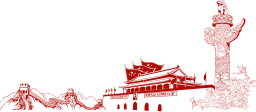 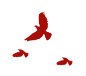 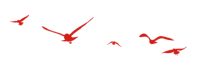 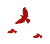 结束语
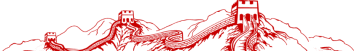 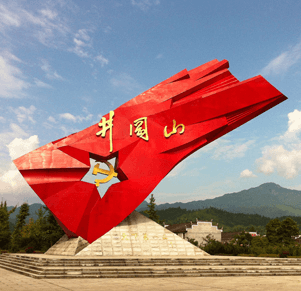 井冈山时期留给我们最为宝贵的财富，就是跨越时空的井冈山精神。今天，我们要结合新的时代条件，坚持坚定执着追理想、实事求是闯新路、艰苦奋斗攻难关、依靠群众求胜利，让井冈山精神放射出新的时代光芒。每一名党员、干部特别是各级领导干部，都要把理想信念作为照亮前路的灯、把准航向的舵，转化为对奋斗目标的执着追求、对本职工作的不懈进取、对高尚情操的笃定坚持、对艰难险阻的勇于担当；都要一切从实际出发，解放思想、开拓进取，善于用改革的思路和办法解决前进中的各种问题；都要保持艰苦奋斗本色，不丢勤俭节约的传统美德，不丢廉洁奉公的高尚操守，逢事想在前面、干在实处，关键时刻坚决顶起自己该顶的那片天；都要认真践行党的宗旨，努力提高宣传群众、组织群众、服务群众的能力和水平。
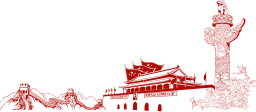 谢谢大家观看
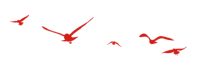 “伟大精神”学习培训系列
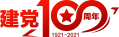 坚定执着追理想、实事求是闯新路、艰苦奋斗攻难关、依靠群众求胜利
学习井冈山精神
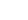